SQL
standardisierte 
Datendefinitions (DDL)-
Datenmanipulations (DML)-
Anfrage (Query)-Sprache

Fortlaufend erweiterter Standard (objektrelationale Erweiterung, Window-Functions, etc.)

Für praktische Übungen steht eine Web-Seite zur Verfügung: unser eigenes Datenbanksystem HyPer steht für „read-only“ SQL-Übungen zur Verfügung:
http://hyper-db.de
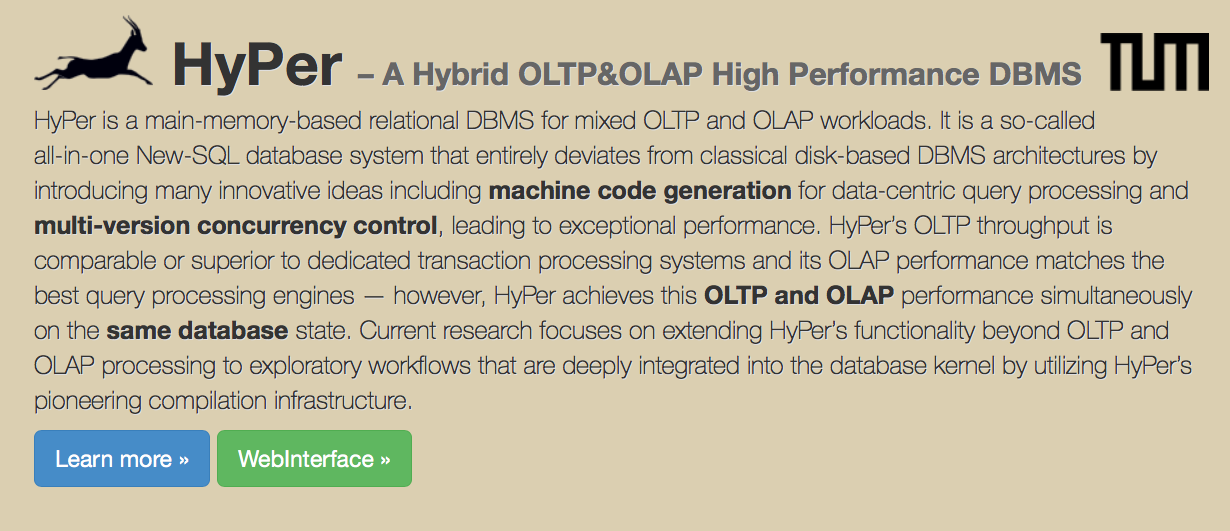 1
voraussetzen
Uni-Schema
Nach-
folger
VorlNr
MatrNr
Vorgänger
N
M
hören
SWS
Vorlesungen
Name
Studenten
N
M
N
N
Titel
Semester
M
lesen
prüfen
Note
PersNr
1
1
Rang
arbeitenFür
Name
Assistenten
Professoren
Raum
N
1
Fachgebiet
PersNr
Name
2
Die relationale Uni-DB
3
(Einfache) Datendefinition in SQL
Datentypen:
character (n), char (n)
character varying (n), varchar (n)
numeric (p,s), integer, decimal
blob oder raw für sehr große binäre Daten
clob für sehr große String-Attribute
date für Datumsangaben
xml für XML-Dokumente

Anlegen von Tabellen/Relationen
create table Professoren
		(PersNr	integer not null,
		 Name	varchar (30) not null	
		 Rang	character (2) );
4
Veränderung am Datenbestand
Einfügen von Tupeln
insert into hören
	select MatrNr, VorlNr
	from Studenten, Vorlesungen
	where Titel= `Logik‘ ;

insert into Studenten (MatrNr, Name)
	values (28121,  `Archimedes‘);
5
Null-Wert
6
Veränderungen am Datenbestand
Löschen von Tupeln
delete Studenten
where Semester > 13;


Verändern von Tupeln
update Studenten
	set Semester= Semester + 1;
7
Einfache SQL-Anfrage
select	PersNr, Name
from	Professoren
where	Rang= ´C4´;
8
Einfache SQL-Anfragen
Sortierung
select	 PersNr, Name, Rang
from	Professoren
order by Rang desc, Name asc;
9
Duplikateliminierung
select distinct Rang
from Professoren
10
Die relationale Uni-DB
11
Anfragen über mehrere Relationen
Welcher Professor liest "Mäeutik"?

select  Name,  Titel
from Professoren , Vorlesungen
where  PersNr  =  gelesenVon and  Titel = `Mäeutik‘ ;
12
Anfragen über mehrere Relationen
Professoren
PersNr
Name
Rang
Raum
2125
2126


2137
Sokrates
Russel


Kant
C4
C4


C4
226
232


7
Vorlesungen
VorlNr
Titel
SWS
gelesen Von
5001
Grundzüge
4
2137
5041
Ethik
4
2125
5049
Mäeutik
2
2125
4630
Die 3 Kritiken
4
2137
Verknüpfung 
13
PersNr
Name
Rang
Raum
VorlNr
Titel
SWS
gelesen Von
2125
Sokrates
C4
226
5001
Grundzüge
4
2137
1225
Sokrates
C4
226
5041
Ethik
4
2125
2125
Sokrates
C4
226
5049
Mäeutik
2
2125
2126
Russel
C4
232
5001
Grundzüge
4
2137
2126
Russel
C4
232
5041
Ethik
4
2125
2137
Kant
C4
7
4630
Die 3 Kritiken
4
2137
Auswahl
Projektion
14
Kanonische Übersetzung in die relationale Algebra
x
Rk
Allgemein hat eine (ungeschachtelte) SQL-Anfrage die Form:


select A1, ..., An
from R1, ..., Rk
where P;
Übersetzung in die relationale Algebra:
 A1, ..., An(P (R1 x ... x Rk ))
 A1, ..., An
P
x
x
R3
R1
R2
15
Anfragen über mehrere Relationen
Welche Studenten hören welche Vorlesungen?

select Name, Titel
from Studenten, hören, Vorlesungen
where Studenten.MatrNr = hören.MatrNr and
		 hören.VorlNr = Vorlesungen.VorlNr;

Alternativ:
select s.Name, v.Titel
from Studenten s, hören h, Vorlesungen v
where s.MatrNr = h.MatrNr and
		 h.VorlNr = v.VorlNr
16
17
Welche Studenten kennen sich aus Vorlesungen
select s1.Name, s2.Name
from Studenten s1, hoeren h1, hoeren h2, Studenten s2
where h1.VorlNr = h2.VorlNr and h1.MatrNr = s1.MatrNr and h2.MatrNr = s2.MatrNr
18
Die relationale Uni-DB
19
Mengenoperationen und geschachtelte Anfragen
Mengenoperationen union, intersect, minus


( select Name
  from Assistenten )

union

( select Name
  from Professoren);
20
Existenzquantor exists
select p.Name
from Professoren p
where not exists ( select *
	                      from Vorlesungen v
	                      where v.gelesenVon = p.PersNr );
21
Existenzquantor exists
select p.Name
from Professoren p
where not exists ( select *
	                      from Vorlesungen v
	                      where v.gelesenVon = p.PersNr );
Korrelation
22
Mengenvergleich
Unkorrelierte Unteranfrage: meist effizienter, wird nur einmal ausgewertet
select p.Name
from Professoren p
where p.PersNr not in ( select v.gelesenVon
		                    from Vorlesungen v);
23
Der Vergleich mit "all"
Kein vollwertiger Allquantor!

select Name
from Studenten
where Semester >= all ( select Semester
		                from Studenten);
24
Aggregatfunktion und Gruppierung
Aggregatfunktionen avg, max, min, count, sum
	
               select avg (Semester)
	from Studenten;

	select gelesenVon, sum (SWS)
	from Vorlesungen
	group by gelesenVon;

	select gelesenVon, Name, sum (SWS)
	from Vorlesungen, Professoren
	where gelesenVon = PersNr and Rang = ´C4´
	group by gelesenVon, Name
		having avg (SWS) >= 3;
25
Die relationale Uni-DB
26
Besonderheiten bei Aggregatoperationen
SQL erzeugt pro Gruppe ein Ergebnistupel

Deshalb müssen alle in der select-Klausel aufgeführten Attribute - außer den aggregierten – auch in der group by-Klausel aufgeführt werden

Nur so kann SQL sicherstellen, dass sich das Attribut nicht innerhalb der Gruppe ändert
27
Ausführen einer Anfrage mit group by
where-Bedingung
28
Gruppierung
29
VorlNr
Titel
SWS
gelesenVon
PersNr
Name
Rang
Raum
5041
5049
4052
Ethik
Mäeutik
Logik
4
2
4
2125
2125
2125
2125
2125
2125
Sokrates
Sokrates
Sokrates
C4
C4
C4
226
226
226
5001
4630
Grundzüge
Die 3 Kritiken
4
4
2137
2137
2137
2137
Kant
Kant
C4
C4
7
7
VorlNr
Titel
SWS
gelesenVon
PersNr
Name
Rang
Raum
5041
Ethik
4
2125
2125
Sokrates
C4
226
5049
Mäeutik
2
2125
2125
Sokrates
C4
226
4052
Logik
4
2125
2125
Sokrates
C4
226
5043
Erkenntnistheorie
3
2126
2126
Russel
C4
232
5052
Wissenschaftstheo.
3
2126
2126
Russel
C4
232
5216
Bioethik
2
2126
2126
Russel
C4
232
5001
Grundzüge
4
2137
2137
Kant
C4
7
4630
Die 3 Kritiken
4
2137
2137
Kant
C4
7
having-Bedingung
Aggregation (sum) und Projektion
30
31
Geschachtelte Anfrage (Forts.)
Unteranfrage in der where-Klausel
Welche Prüfungen sind besser als durchschnittlich verlaufen?
	
       select *
	from prüfen 
	where Note < ( select avg (Note)
				   from prüfen );
32
Geschachtelte Anfrage (Forts.)
Unteranfrage in der select-Klausel

Für jedes Ergebnistupel wird die Unteranfrage ausgeführt

Man beachte, dass die Unteranfrage korreliert ist (greift auf Attribute der umschließenden Anfrage zu)

	select PersNr, Name, ( select sum (SWS) as Lehrbelastung					                   from Vorlesungen
				            where gelesenVon=PersNr )
	from Professoren;
33
Die relationale Uni-DB
34
Unkorrelierte versus korrelierte Unteranfragen
korrelierte Formulierung
	select s.*
	from Studenten s
	where exists
		(select p.*
		from Professoren
		where p.GebDatum > s.GebDatum);
35
Äquivalente unkorrelierte Formulierung
	select s.*
	from Studenten s
	where s.GebDatum < 
		(select max (p.GebDatum)
		 from Professoren p);
Vorteil: Unteranfrageergebnis kann materialisiert werden
Unteranfrage braucht nur einmal ausgewertet zu werden
36
Entschachtelung korrelierter Unteranfragen -- Fortseetzung
select a.*
from Assistenten a
where exists 
	( select p.*
	  from Professoren p
	  where a.Boss = p.PersNr and p.GebDatum>a.GebDatum);
Entschachtelung durch Join

select a.*
from Assistenten a, Professoren p
where a.Boss=p.PersNr and p.GebDatum > a.GebDatum;
37
Verwertung der Ergebnismenge einer Unteranfrage
select tmp.MatrNr, tmp.Name, tmp.VorlAnzahl
from (select s.MatrNr, s.Name, count(*) as VorlAnzahl
     from Studenten s, hören h
     where s.MatrNr=h.MatrNr
      group by s.MatrNr, s.Name)  tmp
where tmp.VorlAnzahl > 2;
38
Decision-Support-Anfrage mit geschachtelten Unteranfragen
select 	h.VorlNr, h.AnzProVorl, g.GesamtAnz,
		h.AnzProVorl/g.GesamtAnz as Marktanteil
from 	( select VorlNr, count(*) as AnzProVorl
		  from hören
		  group by VorlNr ) h,
		( select count (*) as GesamtAnz
		  from Studenten) g;
39
Casting der Integer zu Decimal
select 	h.VorlNr, h.AnzProVorl, g.GesamtAnz,
		cast(h.AnzProVorl as decimal(6,2)) / g.GesamtAnz as Marktanteil
from 	( select VorlNr, count(*) as AnzProVorl
		  from hören
		  group by VorlNr ) h,
		( select count (*) as GesamtAnz
		  from Studenten) g;
40
Das Ergebnis der Anfrage
41
Modularisierung mit „with“CTE: Common Table Expression
with h as (select VorlNr, count(*) as AnzProVorl		  
                 from hoeren		  
                group by VorlNr) ,     
       g as  (select count (*) as GesamtAnz		  
                 from Studenten) 

select h.VorlNr, h.AnzProVorl, g.GesamtAnz,	 
           cast(h.AnzProVorl as decimal(6,2)) / g.GesamtAnz as Marktanteil
from g,h
42
Aufeinander aufbauende CTEs: Bekanntheitsgrad der Professoren aus Vorlesungen
with kenntSich(ProfPersNr,StudMatrNr) as
          (select distinct v.gelesenVon,h.MatrNr
           from hoeren h join Vorlesungen v on h.VorlNr=v.VorlNr) ,
   kenntAnzahl(ProfPersNr, AnzStudenten) as
          (select ProfPersNr, count(*) as AnzStudenten
           from kenntSich
           group by ProfPersNr),
   wieviele (GesamtAnz) as (select count(*) from Studenten)

select k.ProfPersNr, p.Name, k.AnzStudenten, w.GesamtAnz, 1.00 * k.AnzStudenten/w.GesamtAnz as Bekanntheitsgrad
from kenntAnzahl k, wieviele w, Professoren p
where k.ProfPErsNr = p.PersNr
order by Bekanntheitsgrad desc
43
Zwei erweiterte Relationen: zum Üben bestens geeignet – sind auch auf der HyPer Webschnittstelle verfügbar
44
Beispiel-Anfragen
Welche Fakultät hat den höchsten Frauenanteil
Wer hat nur Vorlesungen seiner/ihrer Fakultät gehört
Wer hat 80% aller Vorlesungen seiner/ihrer Fakultät gehört
Welche Professoren haben alle Studenten ihrer Fakultät unterrichtet
... Und vieles mehr (dann mglw. in der Klausur)
45
Frauenanteil pro Fakultät
select anz.Fakultaet, anz.AnzStudenten, anzw.AnzWeiblich, (cast(anzw.AnzWeiblich as decimal(5,2))/anz.AnzStudenten * 100) as ProzentWeiblich
from 
	(select s.Fakultaet, count(*) as AnzStudenten
	 from StudentenGF s
      	 group by s.Fakultaet) as anz,
	(select sw.Fakultaet,count(*) as AnzWeiblich
	 from StudentenGF sw
	 where sw.Geschlecht ='W'
	 group by sw.Fakultaet) as anzw
where anz.Fakultaet= anzw.Fakultaet
46
Frauenanteil pro Fakultät ... „pretty printed“
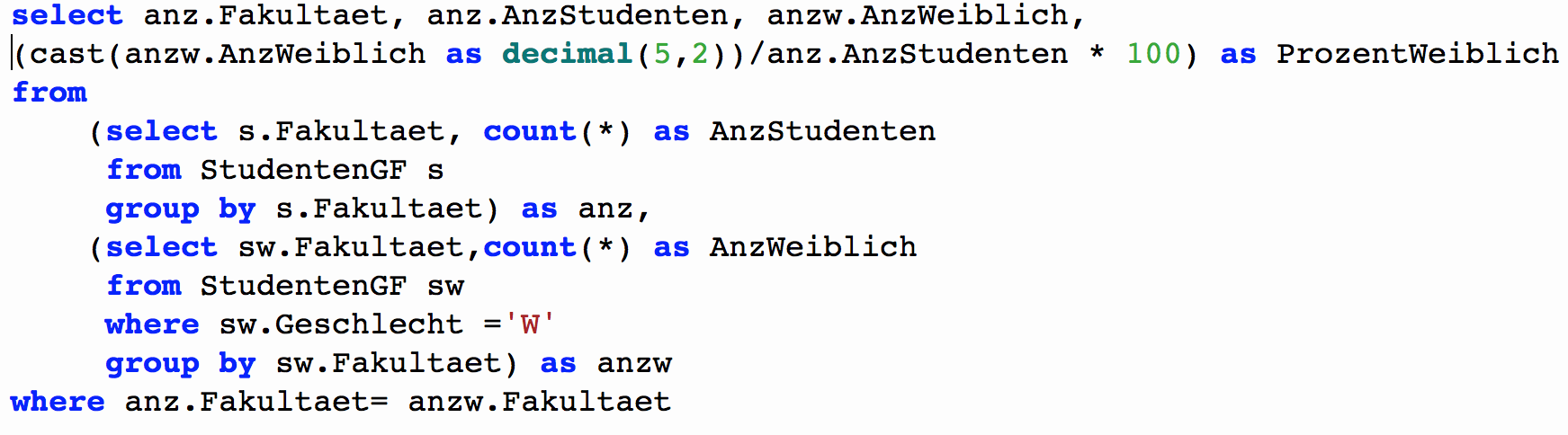 47
Weitere Anfragen mit Unteranfragen
(	select Name
	from Assistenten )
union
(	select Name
	from Professoren );
select Name
from Professoren
where PersNr not in ( select gelesenVon
		          from Vorlesungen );
48
Quantifizierte Anfragen in SQL
Existenzquantor: exists
	select Name
	from Professoren
	where not exists ( select *
							from Vorlesungen
							where gelesenVon = PersNr );
49
Allquantifizierung
SQL-92 hat keinen Allquantor

Allquantifizierung muß also durch eine äquivalente Anfrage mit Existenzquantifizierung ausgedrückt werden

Kalkülformulierung der Anfrage: Wer hat alle vierstündigen Vorlesungen gehört?
{s | s  Studenten  v  Vorlesungen  (v.SWS=4h  hören 
	                                     (h.VorlNr=v.VorlNr   h.MatrNr=s.MatrNr))}


Elimination von  und 
Dazu sind folgende Äquivalenzen anzuwenden

			t  R (P(t)) = ¬(t  R(¬ P(t)))
				R  T = ¬R V T
50
Umformung des Kalkül-Ausdrucks ...
Elimination  
{s | s  Studenten  ¬ ( v  Vorlesungen ¬ (v.SWS=4 h  hören 
	                                     (h.VorlNr=v.VorlNr   h.MatrNr=s.MatrNr))}

Elimination 

{s | s  Studenten  ¬ ( v  Vorlesungen ¬(¬(v.SWS=4) V 
           h  hören (h.VorlNr=v.VorlNr  h.MatrNr=s.MatrNr))}
	
Anwendung von DeMorgan ergibt schließlich:

{s | s  Studenten  ¬ (v Vorlesungen (v.SWS=4 
  ¬(h  hören (h.VorlNr=v.VorlNr  h.MatrNr=s.MatrNr))))}
51
52
SQL-Umsetzung folgt „kanonisch“:
select s.*
from Studenten s
where not exists
    (select *
      from Vorlesungen v
      where v.SWS = 4 and not exists
	(select *
	 from hören h
	 where h.VorlNr = v.VorlNr and h.MatrNr=s.MatrNr ) );
53
Allquantifizierung durch count-Aggregation
Allquantifizierung kann immer auch durch eine count-Aggregation ausgedrückt werden 

Wir betrachten dazu eine etwas einfachere Anfrage, in der wir die (MatrNr der) Studenten ermitteln wollen, die alle Vorlesungen  hören:
select h.MatrNr
from hören h
group by h.MatrNr
	having count (*) = (select count (*) from Vorlesungen);
54
Herausforderung

Wie formuliert man die komplexere Anfrage: Wer hat alle vierstündigen Vorlesungen gehört

Grundidee besteht darin, vorher durch einen Join die Studenten/Vorlesungs-Paare einzuschränken und danach das Zählen durchzuführen
55
Nullwerte
unbekannter Wert
wird vielleicht später nachgereicht
Nullwerte können auch im Zuge der Anfrageauswertung entstehen (Bsp. äußere Joins)
manchmal sehr überraschende Anfrageergebnisse, wenn Nullwerte vorkommen
		select count (*) 
		from Studenten
		where Semester < 13 or Semester > =13

Wenn es Studenten gibt, deren Semester-Attribut den Wert null hat, werden diese nicht mitgezählt
Der Grund liegt in folgenden Regeln für den Umgang mit null-Werten begründet:
56
Auswertung bei Null-Werten
In arithmetischen Ausdrücken werden Nullwerte propagiert, d.h. sobald ein Operand null ist, wird auch das Ergebnis null. Dementsprechend wird z.B. null + 1 zu null ausgewertet-aber auch null * 0 wird zu null ausgewertet.
SQL hat eine dreiwertige Logik, die nicht nur true und false kennt, sondern auch einen dritten Wert unknown. Diesen Wert liefern Vergleichsoperationen zurück, wenn mindestens eines ihrer Argumente null ist. Beispielsweise wertet SQL das Prädikat (PersNr=...) immer zu unknown aus, wenn die PersNr des betreffenden Tupels den Wert null hat.
Logische Ausdrücke werden nach den folgenden Tabellen berechnet:
57
58
Diese Berechnungsvorschriften sind recht intuitiv. Unknown or true wird z.B. zu true - die Disjunktion ist mit dem true-Wert des rechten Arguments immer erfüllt, unabhängig von der Belegung des linken Arguments. Analog ist unknown and false automatisch false - keine Belegung des linken Arguments könnte die Konjunktion mehr erfüllen. 

In einer where-Bedingung werden nur Tupel weitergereicht, für die die Bedingung true ist. Insbesondere werden Tupel, für die die Bedingung zu unknown auswertet, nicht ins Ergebnis aufgenommen.
Bei einer Gruppierung wird null als ein eigenständiger Wert aufgefaßt und in eine eigene Gruppe eingeordnet.
59
Spezielle Sprachkonstrukte ("syntaktischer Zucker")
select *
from Studenten
where Semester > = 1 and Semester < = 4;
select *
from Studenten
where Semester between 1 and 4;
select *
from Studenten
where Semester in (1,2,3,4);
60
String-Vergleiche mit like
Platzhalter "%" ; "_"
"%" steht für beliebig viele (auch gar kein) Zeichen
"_" steht für genau ein Zeichen
select *
from Studenten
where Name like `T%eophrastos‘;
select distinct s.Name
from Vorlesungen v, hören h, Studenten s
where s.MatrNr = h.MatrNr and h.VorlNr = v.VorlNr and 
	v.Titel like `%thik%‘;
Suchbaum-Index
Nicht sinnvoll nutzbar
61
Das case-Konstrukt
select MatrNr, ( case when Note < 1.5 then ´sehr gut´
					when Note < 2.5 then ´gut´ 	
					when Note < 3.5 then ´befriedigend´ 
					when Note < 4.0 then ´ausreichend´
					else ´nicht bestanden´ 
                          end)
from prüfen;

Die erste qualifizierende when-Klausel wird ausgeführt
62
Joins in SQL-92
cross join: Kreuzprodukt
natural join: natürlicher Join (nicht alle DBMS)
Join oder inner join: Theta-Join
left, right oder full outer join: äußerer Join
union join: Vereinigungs-Join (wird hier nicht vorgestellt)

	select *
	from R1, R2
	where  R1.A = R2.B;

	select *
	from R1  join R2  on R1.A = R2.B;
63
Äußere Joins
select p.PersNr, p.Name, f.PersNr, f.Note, f.MatrNr, 
s.MatrNr, s.Name
from Professoren p left outer join
		   (prüfen f left outer join Studenten s on f.MatrNr=s.MatrNr)
		on p.PersNr=f.PersNr;
64
Äußere Joins
select p.PersNr, p.Name, f.PersNr, f.Note, f.MatrNr, 
           s.MatrNr, s.Name
from Professoren p right outer join
	                      (prüfen f right outer join Studenten s on f.MatrNr= s.MatrNr) 
                             on p.PersNr=f.PersNr;
65
Äußere Joins
select p.PersNr, p.Name, f.PersNr, f.Note, f.MatrNr, 
           s.MatrNr, s.Name
from Professoren p full outer join
	                     (prüfen f full outer join Studenten s on f.MatrNr= s.MatrNr)
                             on p.PersNr=f.PersNr;
66
67
Rekursion
select Vorgänger
from voraussetzen, Vorlesungen
where Nachfolger= VorlNr and
	Titel= `Der Wiener Kreis´
68
69
Der Wiener Kreis 5259
Wissenschaftstheorie 5052
Bioethik 5216
Erkenntnistheorie
5043
Ethik    5041
Mäeutik 5049
Grundzüge
5001
70
RekursionVor-Vorgänger-Vorlesungen des „Wiener Kreis“
select v1.Vorgänger
from voraussetzen v1, voraussetzen v2, Vorlesungen v
where v1.Nachfolger= v2.Vorgänger and
	v2.Nachfolger= v.VorlNr and
	v.Titel=`Der Wiener Kreis´
71
Rekursion
select v1.Vorgänger
from voraussetzen v1, voraussetzen v2, Vorlesungen v
where v1.Nachfolger= v2.Vorgänger and
	v2.Nachfolger= v.VorlNr and
	v.Titel=`Der Wiener Kreis´
72
Vorgänger des „Wiener Kreises“ der Tiefe n
select v1.Vorgänger
from voraussetzen v1
	
	voraussetzen vn_minus_1
	voraussetzen vn,
	Vorlesungen v
where v1.Nachfolger= v2.Vorgänger and
	
	vn_minus_1.Nachfolger= vn.Vorgänger and
           vn.Nachfolger = v.VorlNr and
	v.Titel= `Der Wiener Kreis´
73
Transitive Hülle: alle (gerichteten) Pfade
Der Wiener Kreis
Wissenschaftstheorie
Bioethik
Erkenntnistheorie
Ethik
Mäeutik
Grundzüge
74
75
Rekursion in Prolog/Datalog
5
1 --> 2 --> 3 --> 4 ´
                 |          `6-->7
                 |_______|

kante(1,2).
kante(2,3).
kante(3,4).
kante(4,5).
kante(4,6).
kante(6,7).
kante(3,6).

pfad(V,N) :- kante(V,N).
pfad(V,N) :- kante(V,Z),pfad(Z,N).
76
Transitive Hülle der Relation voraussetzen(in logischer Programmierung: Prolog/Datalog)
TransVorl(V,N) :- voraussetzen(V,N).
TransVorl(V,N) :- TransVorl(V,Z), voraussetzen(Z,N).
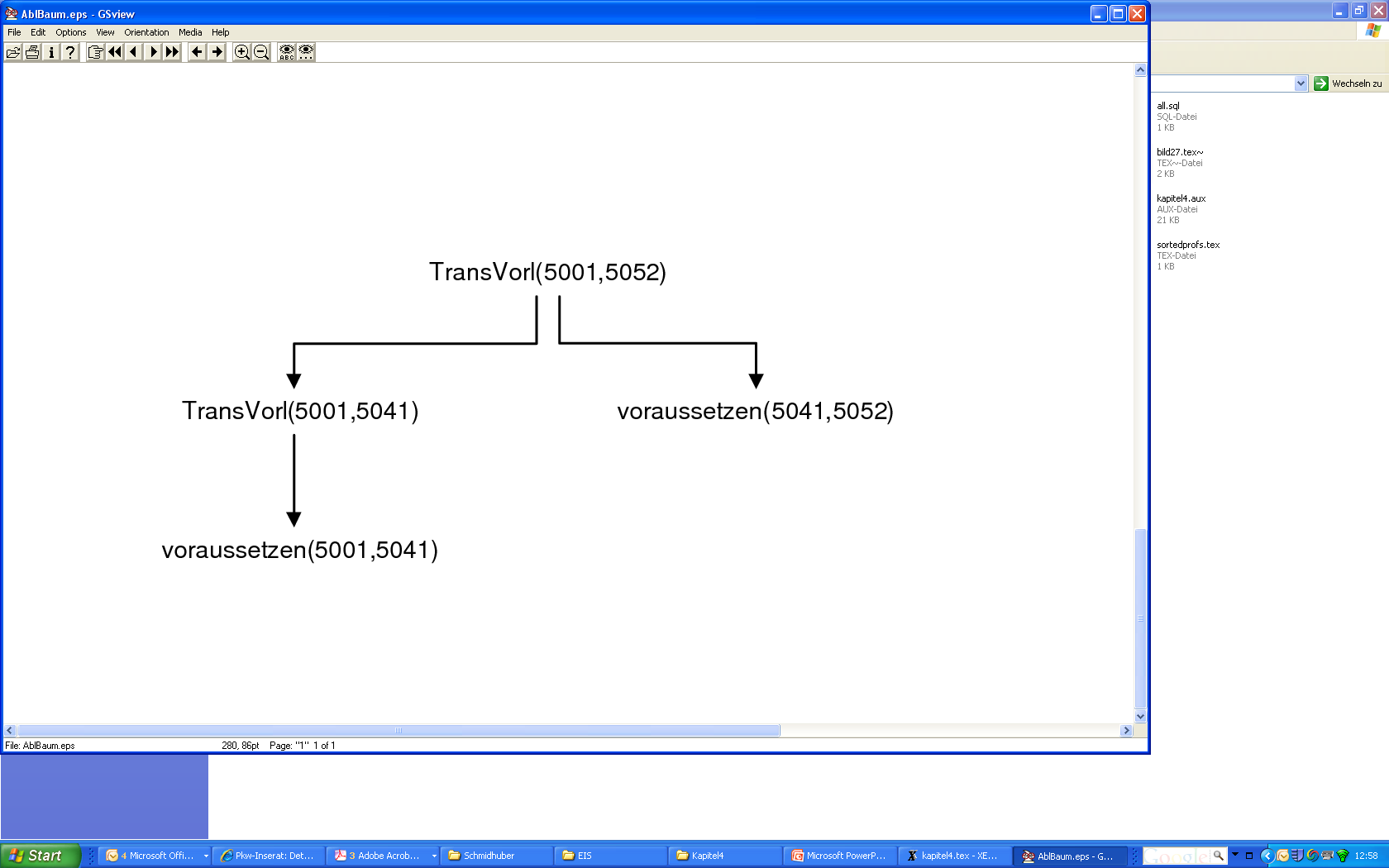 77
Rekursion in SQL: gleiche Anfrage
with recursive TransVorl (Vorg, Nachf)
as (select Vorgänger, Nachfolger from voraussetzen
	       union all
	    select t.Vorg, v.Nachfolger
	    from TransVorl t, voraussetzen v
	    where t.Nachf= v.Vorgänger)

select Titel from Vorlesungen where VorlNr in
	   (select Vorg from TransVorl where Nachf in
		       (select VorlNr from Vorlesungen 
             where Titel= `Der Wiener Kreis´) )
78
zuerst wird eine temporäre Sicht TransVorl mit der CTE (also der with-Klausel) angelegt

Diese Sicht TransVorl ist rekursiv definiert, da sie selbst in der Definition vorkommt

Aus dieser Sicht werden dann die gewünschten Tupel extrahiert

Ergebnis ist natürlich wie gehabt
79
Veränderung am Datenbestand
Einfügen von Tupeln
insert into hören
	select MatrNr, VorlNr
	from Studenten, Vorlesungen
	where Titel= `Logik´;

insert into Studenten (MatrNr, Name)
	values (28121,  `Archimedes´);
80
81
Veränderungen am Datenbestand
Löschen von Tupeln
delete Studenten
where Semester > 13;

Verändern von Tupeln
update Studenten
	set Semester= Semester + 1;
82
Zweistufiges Vorgehen bei Änderungen
die Kandidaten für die Änderung werden ermittelt und ''markiert'‘

 die Änderung wird an den in Schritt 1. ermittelten Kandidaten durchgeführt

Anderenfalls könnte die Änderungsoperation von der Reihenfolge der Tupel abhängen, wie folgendes Beispiel zeigt:

delete from voraussetzen
	where Vorgänger in (select Nachfolger
	                                from voraussetzen);
83
84
Ohne einen Markierungsschritt hängt das Ergebnis dieser Anfrage von der Reihenfolge der Tupel in der Relation ab. Eine Abarbeitung in der Reihenfolge der Beispielausprägung würde das letzte Tupel (5052, 5229) fälschlicherweise erhalten, da vorher bereits alle Tupel mit 5052 als Nachfolger entfernt wurden.
85
Sichten ...
für den Datenschutz
create view prüfenSicht as
	select MatrNr, VorlNr, PersNr
	from prüfen
86
Sichten ...
für den Datenschutz
create view prüfenSicht as
	select MatrNr, VorlNr, PersNr
	from prüfen

Statistische Sicht
create view PruefGuete(Name, GueteGrad) as
       (select prof.Name, avg(pruef.Note)
        from Professoren prof join pruefen pruef on 
                         prof.PersNr = pruef.PersNr
        group by prof.Name, prof.PersNr
        having count(*) > 50)
k-Anonymität
(k hier 50)
87
Sichten ...
für die Vereinfachung von Anfagen
create view StudProf (Sname, Semester, Titel, Pname) as
	select s.Name, s.Semester, v.Titel, p.Name
	from Studenten s, hören h, Vorlesungen v, Professoren p
	where s.Matr.Nr=h.MatrNr and h.VorlNr=v.VorlNr and
               v.gelesenVon = p.PersNr


select distinct Semester
from StudProf
where PName=`Sokrates‘;
88
Relationale Modellierung der Generalisierung
Fachgebiet
Assistenten
is_a
Angestellte
Professoren
PersNr
Name
Raum
Rang
Angestellte: {[PersNr, Name]}
Professoren: {[PersNr, Rang, Raum]}
Assistenten: {[PersNr, Fachgebiet]}
89
Sichten zur Modellierung von Generalisierung
create table Angestellte
	(PersNr integer not null,
	Name	varchar (30) not null);
create table ProfDaten
	(PersNr integer not null,
	Rang	character(2),
	Raum 	integer);
create table AssiDaten
	(PersNr integer not null,
	Fachgebiet varchar(30),
	Boss integer);
90
create view Professoren as
	select *
	from Angestellte a, ProfDaten d
	where a.PersNr=d.PersNr;
create view Assistenten as
	select *
	from Angestellte a, AssiDaten d
	where a.PersNr=d.PersNr;

 Untertypen als Sicht
91
create table Professoren 
	(PersNr		integer not null,
	Name 		varchar (30) not null,
	Rang		character (2),
	Raum 		integer);
create table Assistenten
	(PersNr		integer not null,
	Name 		varchar (30) not null,
	Fachgebiet	varchar (30),
	Boss		integer);
create table AndereAngestellte 
	(PersNr		integer not null,
	Name 		varchar (30) not null);
92
create view Angestellte as
	(select PersNr, Name
	from Professoren)
	     union	
	(select PersNr, Name
	from Assistenten)
	     union
	(select*
	from AndereAngestellte);

 Obertypen als Sicht
93
Sichten zur Gewährleistung von Datenunabhängigkeit
Benutzer
Sicht 1
Sicht 2
Sicht 3
logische 
Datenunabhängigkeit
Relation 1
Relation 2
Relation 3
physische 
Datenunabhängigkeit
94
Änderbarkeit von Sichten
Beispiele für nicht änderbare Sichten
create view WieHartAlsPrüfer (PersNr, Durchschnittsnote) as
	select PersNr, avg(Note)
	from prüfen
	group by PersNr;  

create view VorlesungenSicht as
	select Titel, SWS, Name
	from Vorlesungen, Professoren
	where gelesen Von=PersNr;

insert into VorlesungenSicht
	values (`Nihilismus‘, 2, `Nobody‘);
95
Änderbarkeit von Sichten
in SQL ...
nur eine Basisrelation
Schlüssel muss vorhanden sein
keine Aggregatfunktionen, Gruppierung oder Duplikateliminierung
alle Sichten
theoretisch änderbare Sichten
in SQL änderbare Sichten
96
Embedded SQL
#include <stdio.h>
/*Kommunikationsvariablen deklarieren */
exec sql begin declare section;
	varchar user_passwd[30];
	int exMatrNr;
exec sql end declare section;
exec sql include SQLCA;
main() 
{
	printf("Name/Password:");
	scanf("%", user_passwd.arr);
97
user_passwd.len=strlen(user_passwd.arr);
	exec sql wheneversqlerror goto error;
	exec sql connect :user_passwd;
	while (1) {
		printf("Matrikelnummer (0 zum beenden):");
		scanf("%d", &ecMatrNr);
		if (!exMatrNr) break;
		exec sql delete from Studenten
			where MatrNr= :exMatrNr;
	}
	exec sql commit work release;
	exit(0);
98
error:exec sql whenever sqlerror continue;exec sql rollback work release;printf("fehler aufgetreten!\n");exit(-1);}
99
Anfragen in Anwendungsprogrammen
genau ein Tupel im Ergebnis
exec sql select avg (Semester)
	into :avgsem
	from Studenten;
100
Anfragen in Anwendungsprogrammen
mehrere Tupel im Ergebnis
Satzorientierte
Programmiersprache
3. Tupel sequentiell 
verarbeiten
1. Anfrage
4. Cursor/Iterator schließen
2. Anfrage auswerten, Ergebnistupel im 
Cursor/Iterator/
ResultSet bereitstellen
mengenorientiertes
DBMS
101
Cursor-Schnittstelle in SQL
exec sql declare c4profs cursor for				select Name, Raum				from Professoren					where Rang=‘C4‘;
exec sql open c4profs;

exec sql fetch c4profs into :pname, :praum;

exec sql close c4profs;
102
JDBC: Java Database Connectivity
Standardisierte Schnittstelle zur Anbindung von relationalen Datenbanken an Java
Wird heute fast immer für die Anbindung von Datenbanken an das Internet/Web verwendet
Java Servlets als dynamische Erweiterung von Webservern
Java Server Pages (JSP): HTML-Seiten mit eingebetteten Java Programmfragmenten
103
Zugriff auf Datenbanken via JDBC
104
Web-Anbindung von Datenbanken via Servlets/JDBC
105
JDBC-Beispielprogramm
import java.sql.*;   import java.io.*;
public class ResultSetExample {
  public static void main(String[] argv) {
    Statement sql_stmt = null;
    Connection conn = null;
    try {
      Class.forName("oracle.jdbc.driver.OracleDriver");
      conn = DriverManager.getConnection     
                 ("jdbc:oracle:oci8:@lsintern-db", "nobody", "Passwort");
      sql_stmt = conn.createStatement();
    }
    catch (Exception e) {
      System.err.println("Folgender Fehler ist aufgetreten: " + e);
      System.exit(-1);      }
106
try {
      ResultSet rset = sql_stmt.executeQuery(
           "select avg(Semester) from Studenten");
      rset.next();   // eigentlich zu prüfen, ob Ergebnis leer
      System.out.println("Durchschnittsalter: " + rset.getDouble(1));
      rset.close();
    }
    catch(SQLException se) {
      System.out.println("Error: " + se);
    }
107
try {
      ResultSet rset = sql_stmt.executeQuery(
        "select Name, Raum from Professoren where Rang = 'C4'");
      System.out.println("C4-Professoren:");
      while(rset.next())  {
           System.out.println(rset.getString("Name") + " " + 
                           rset.getInt("Raum"));
      }
      rset.close();
    }
    catch(SQLException se) {System.out.println("Error: " + se); }
    try {
      sql_stmt.close(); conn.close();
    } 
    catch (SQLException e) {
      System.out.println("Fehler beim Schliessen der DB: " + e);
    }
  }
}
108
Sicherheitsproblem: SQL Injection(von: xkcd übernommen)
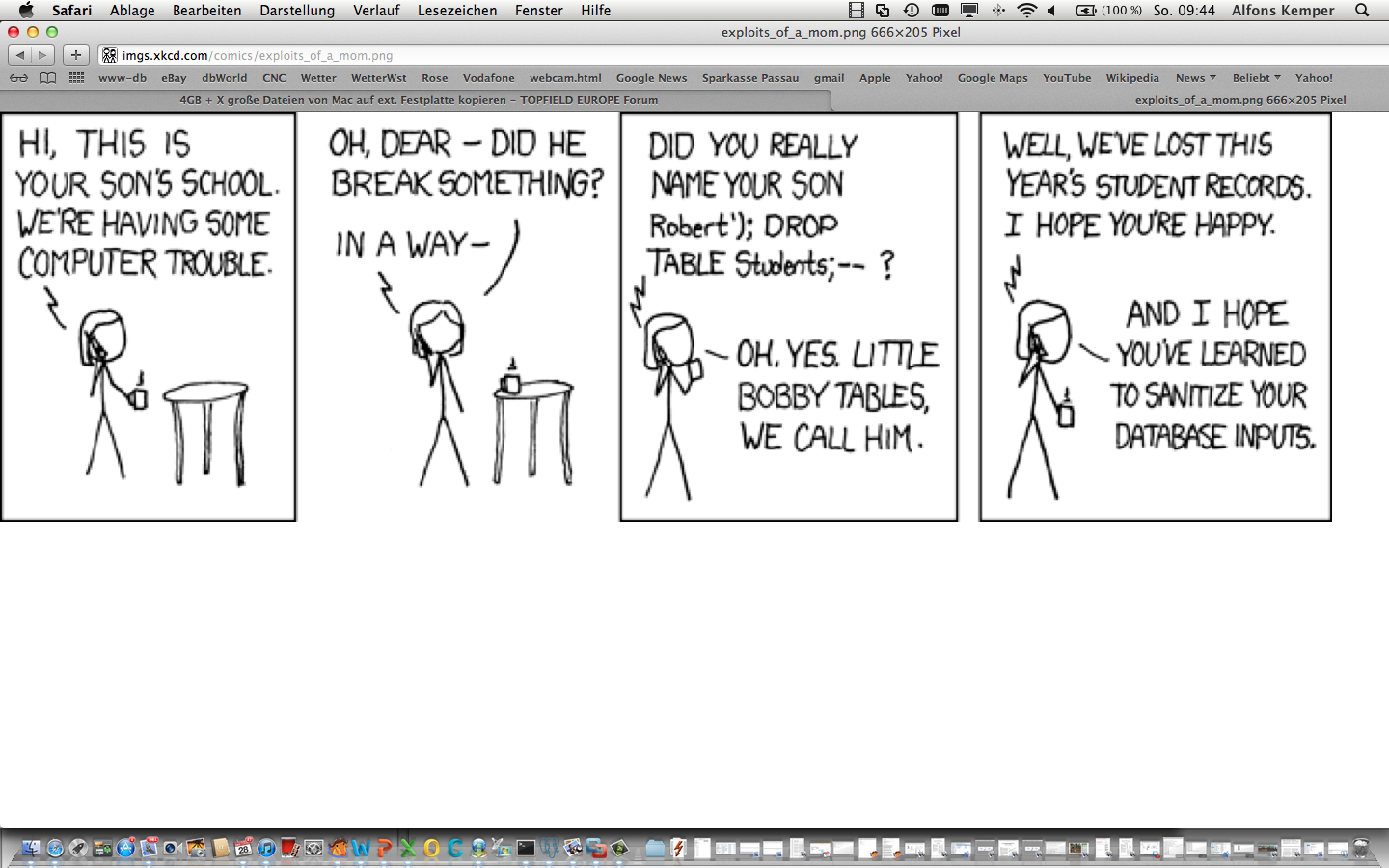 109
Vorübersetzung von SQL-Ausdrücken
PreparedStatement sql_exmatrikuliere = 
    conn.prepareStatement
	("delete from Studenten where MatrNr = ?");

int VomBenutzerEingeleseneMatrNr;
   // zu löschende MatrNr einlesen
sql_exmatrikuliere.setInt(1,VomBenutzerEingeleseneMatrNr);

int rows = sql_exmatrikuliere.executeUpdate();
if (rows == 1) System.out.println("StudentIn gelöscht.");
  else System.out.println("Kein/e StudentIn mit dieser MatrNr.");
110
Anfragen in Anwendungsprogrammen
mehrere Tupel im Ergebnis
Satzorientierte
Programmiersprache
3. Tupel sequentiell 
verarbeiten
1. Anfrage
4. Cursor/Iterator schließen
2. Anfrage auswerten, Ergebnistupel im 
Cursor/Iterator/
ResultSet bereitstellen
mengenorientiertes
DBMS
111
SQL/J-Beispielprogramm
import java.io.*; import java.sql.*; 
import sqlj.runtime.*; import sqlj.runtime.ref.*;

#sql iterator StudentenItr (String Name, int Semester);

public class SQLJExmp {
  public static void main(String[] argv) {
    try {
      Class.forName("COM.ibm.db2.jdbc.app.DB2Driver");
      Connection con = DriverManager.getConnection
                                                                        ("jdbc:db2:uni");
      con.setAutoCommit(false);
      DefaultContext ctx = new DefaultContext(con);
      DefaultContext.setDefaultContext(ctx);
112
StudentenItr Methusaleme;
      #sql Methusaleme = { select s.Name, s.Semester 
                           from Studenten s 
                           where s.Semester > 13 };
      while (Methusaleme.next()) {
         System.out.println(Methusaleme.Name() + ":" + 
                            Methusaleme.Semester());
      }
      Methusaleme.close();
      #sql { delete from Studenten where Semester > 13 };
      #sql { commit };
    }
    catch (SQLException e) {
      System.out.println("Fehler mit der DB-Verbindung: " + e);
    }
    catch (Exception e) {
      System.err.println("Folgender Fehler ist aufgetreten: " + e);
      System.exit(-1);    }  }  }
113
Query by Example
Analog
	{[t]  v, s, r ([v,t,s,r]  Vorlesungen  s > 3)}

Join in QBE
114
Die Condition Box
Aggregatfunktion und Gruppierung
115
Updates in QBE: Sokrates ist „von uns gegangen“
116
Nachfolgend ein paar Notizen zu Übungen ...					... kein Teil der Vorlesung
117
Uni.PunkteListe: Jede/r erhält einen „Freischuss“
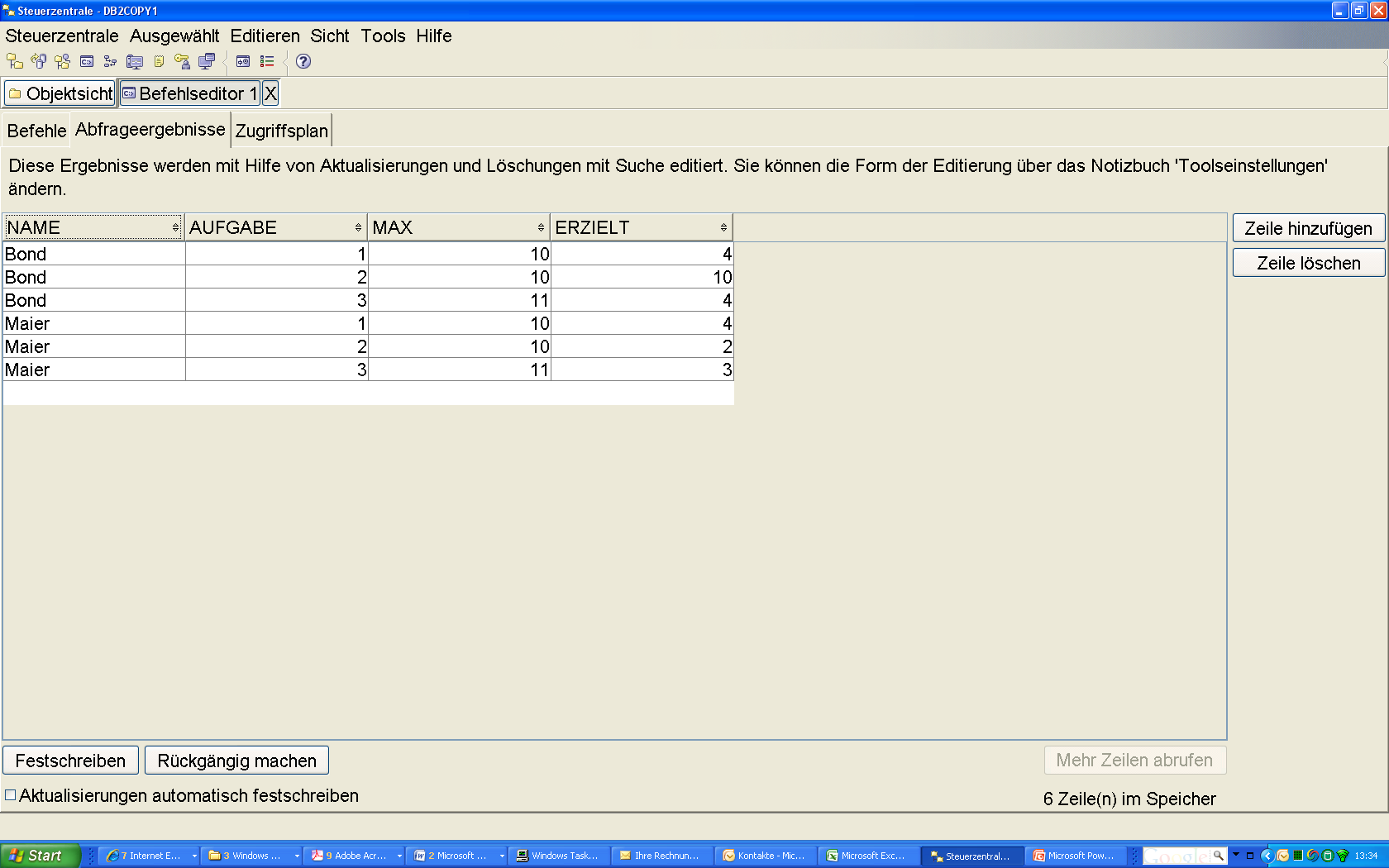 With Bonus as (…)
...
select * from Bonus
118
QuizBonus-Aufgabe (genau ein Bonus pro Student/in)
create or replace View QuizBonus as( 
   with Schlechteste as (select * from Quiz s  /* schwächsteN pro St */  
   where not exists (     
         select *  /* es gibt kein anderes schlechteres Quiz dieses Studenten*/        
         from Quiz w     
         where w.Name = s.Name and w.Max - w.Erzielt > s.Max - s.Erzielt) ),
    AeltestesSchlechtestes as (select * from Schlechteste s                               
                                                where not exists (
                                                      select * from Schlechteste w                                              
                                                      where w.Name = s.Name and s.Qno > w.Qno))

select s.Qno,s.Name,s.Max,s.Max as Erzielt from AeltestesSchlechtestes s 
        union
select * from Quiz q where not exists (select * from AeltestesSchlechtestes s			                      where s.Name = q.Name and s.Qno = q.Qno))
119
Medaillengewinner im Zehnkampf:
SILBER:
select * from Z s 
where exists (	/* genau einer ist besser */
 	select * from Z g	
	where g.P > s.P and not exists(	      
		select * from Z l	      
		where not(l.N=g.N or l.P<= s.P)))
120
Medaillengewinner
Bronze:
select * from Z b
where 2 = (select count(*) from Z gs           
                  where gs.P > b.P)
121
Medaillengewinner
Gold:
select g.*from Z g where g.N not in (  /*Loser*/	
	select l.N 
	from Z l join Z b on l.P < b.P)  
                   /* Man ist Loser l wenn es jemand Besseren b gibt */
122
Rekursive Sicht Pfad mit Pfadlänge
with recursive pfad(von,nach,l) as	
	((select v,n,1 from kante)		
	union all	
	(select k.V, p.nach, p.l+1	
	from kante k, pfad p	
              where k.N=p.von))

select * from pfad
123
U-Bahn Verbindungen
U6_sued
with recursive U6_Verbindungen(von,nach,Halte,Dauer) as		((select von,nach,1,Dauer from u6_sued)			union all		
	(select k.Von, p.nach, p.Halte+1, k.Dauer+p.Dauer		from u6_sued k, u6_Verbindungen p		
	where k.Nach=p.von))	

select * from U6_Verbindungen
124